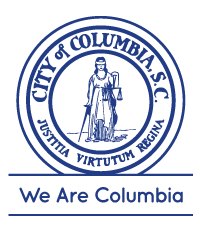 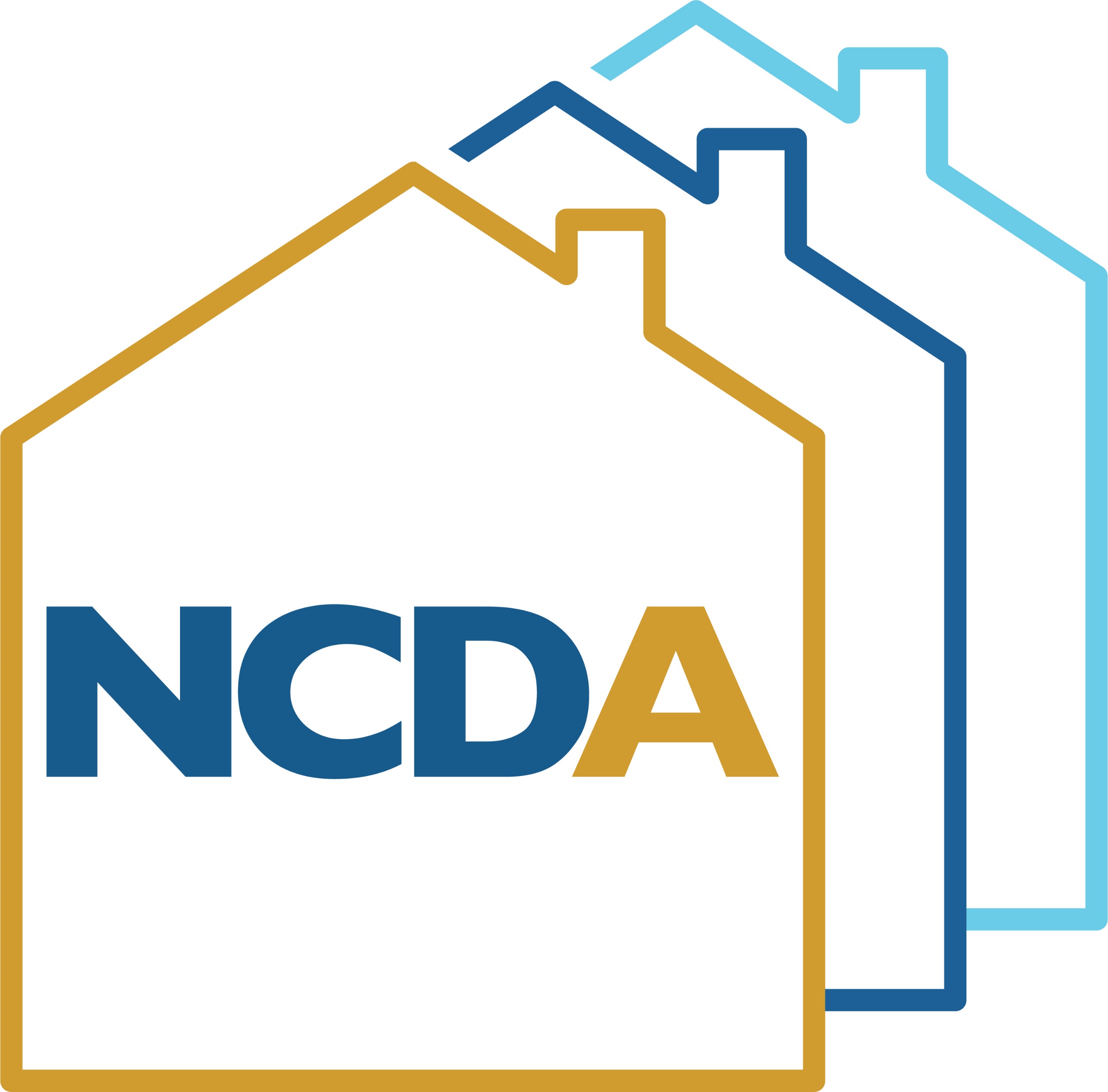 Targeting HUD FundstoAreas of Need
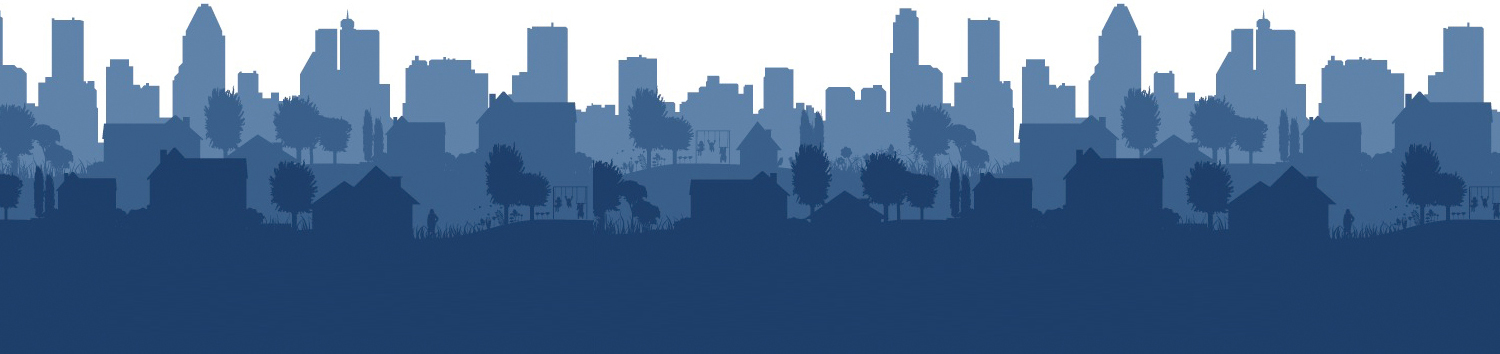 NCDA Annual Conference      June 22 - 24, 2022
1
Community Development Department
Mission:
To improve the quality of life for Columbia’s citizens by providing economic, housing and social opportunities.  We are the fuel supporting the local economy by providing resources and opportunities for growth. Community Development administers federal, state and local funding and ensures compliance.  Community Development programs increase home-ownership and build neighborhood capacity while offering excellent customer service.  Partnerships with banks, neighborhoods and organizations allow us to improve the quality of life and continue to make Columbia a world class city.
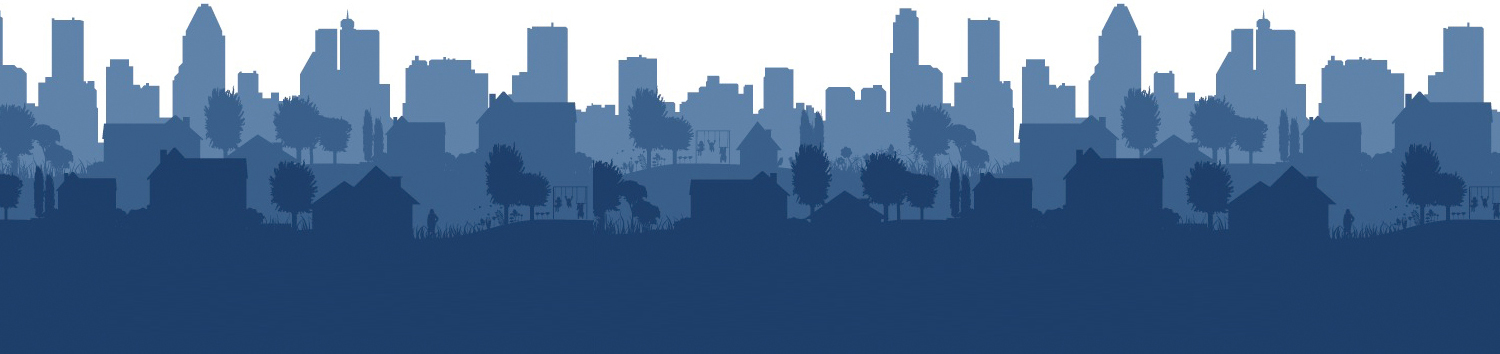 NCDA Annual Conference      June 22 - 24, 2022
2
City of Columbia
Centrally located in the State of South Carolina. 

City Hall located in Richland County and geographical incorporated city limits include portions of Lexington County.

The City’s population  was 136,362 as of 2020, according to the United States Census Bureau.

The City operates under a council-manage form of government
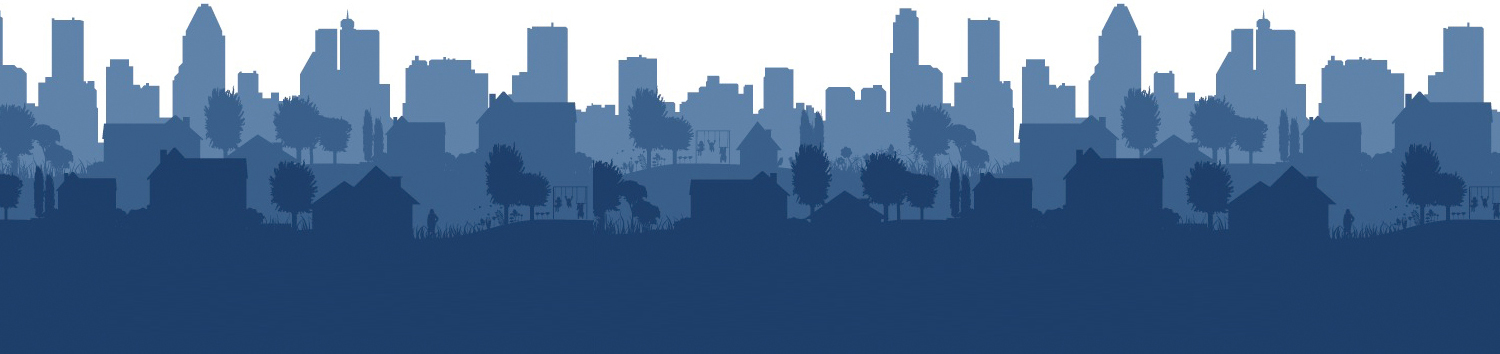 NCDA Annual Conference      June 22 - 24, 2022
3
Participating Jurisdiction
HUD Grantee

Annual Entitlement Allocation Recipient

Congressional Appropriations Allocation Recipient
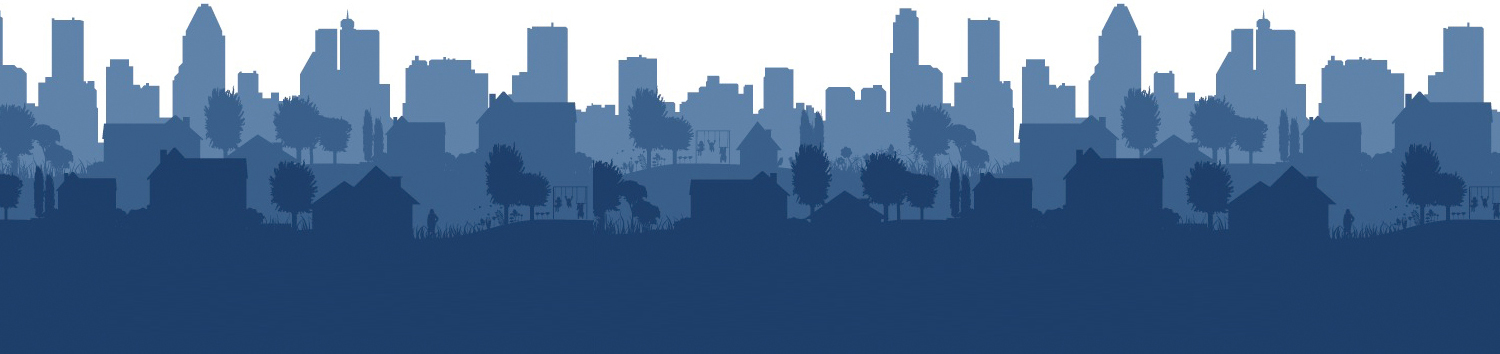 NCDA Annual Conference      June 22 - 24, 2022
4
FY2022 HUD Funding Allocations/Revenue
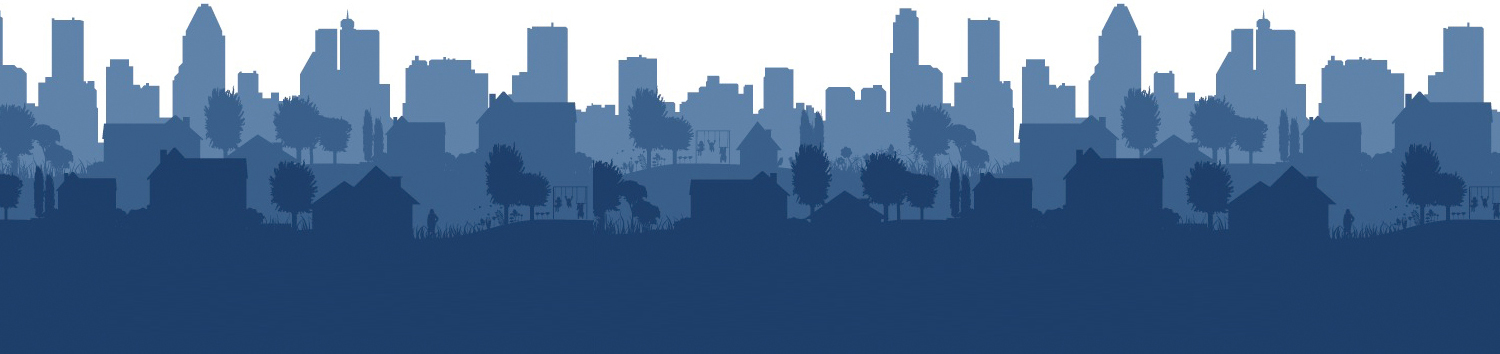 NCDA Annual Conference      June 22 - 24, 2022
5
Other Federal Funding Sources
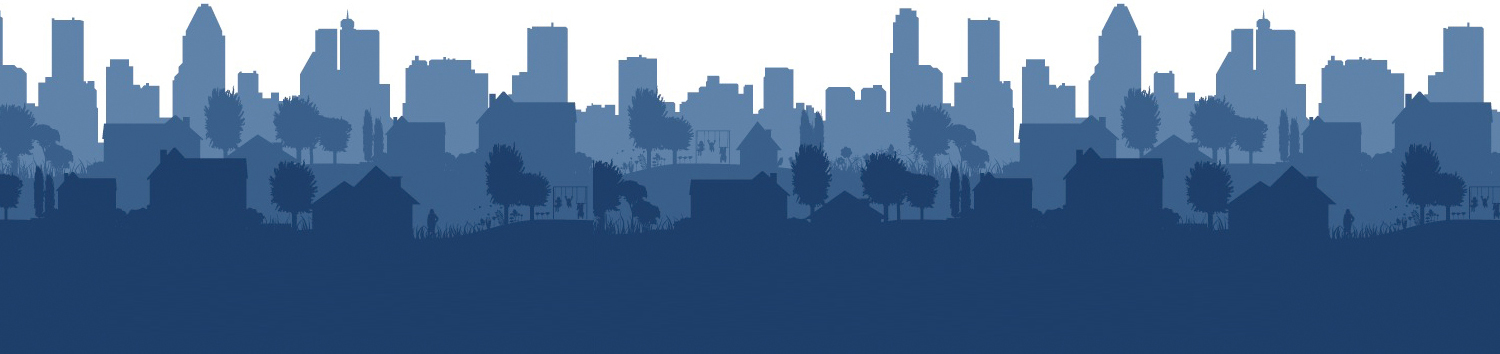 NCDA Annual Conference      June 22 - 24, 2022
6
5-Year Con Plan Priority Needs & Goals
NCDA Annual Conference      June 22 - 24, 2022
7
Redevelopment Areas
City Council determined Targeted Redevelopment Areas and funding to City projects to accomplish development goals.
Belvedere Neighborhood Redevelopment Area
Booker Washington Heights Redevelopment Area
Brandon Acres-Cedar Terrace Redevelopment Area
Eau Claire Redevelopment Area
Edisto Court Redevelopment Area
King/Lyon Street Redevelopment Area
Pinehurst Redevelopment Area
Over ninety-five (95%) percent of designated CDBG funds projected to assist Low-Moderate Income (LMI) persons. 
70% LMI public benefit
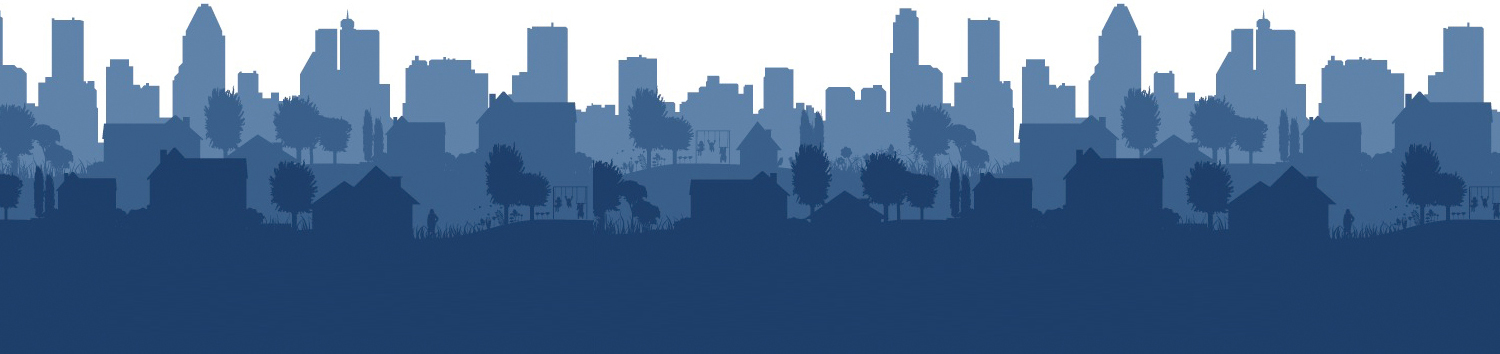 NCDA Annual Conference      June 22 - 24, 2022
8
CDBG Funded Activities
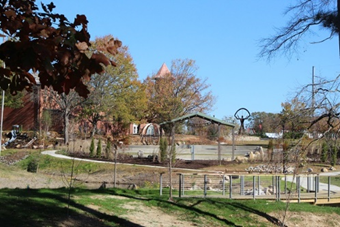 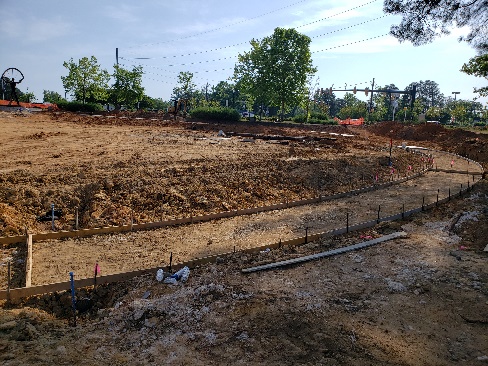 Public Infrastructure & Facilities

Parks improvements
Roads and sidewalks
Lighting
Hyatt Park - CDBG - $315,000
Topic/Description - Target area is Eau Claire Neighborhood - LMA community. In 2021, the City of Columbia Parks & Recreation department received $315,000.00 in funding from the Community Development Block Grant to help implement a community driven masterplan for Hyatt Park. The funding for this park purchased a new playground, splash pad, and lighting and park gateway entries.  The playground features a climbing globe, hill slides and bouldering with a seat wall located along the perimeter of the play area.
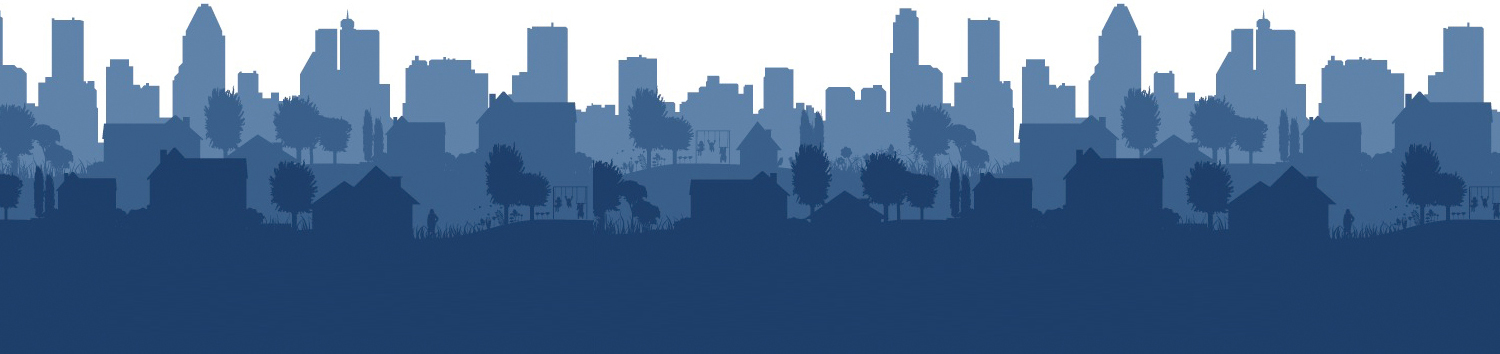 NCDA Annual Conference      June 22 - 24, 2022
9
CDBG Funded Activities
Beauty Salon
Economic Development

Façade Program
Hair Design $22,625.50
Village Idiot $25,000.00
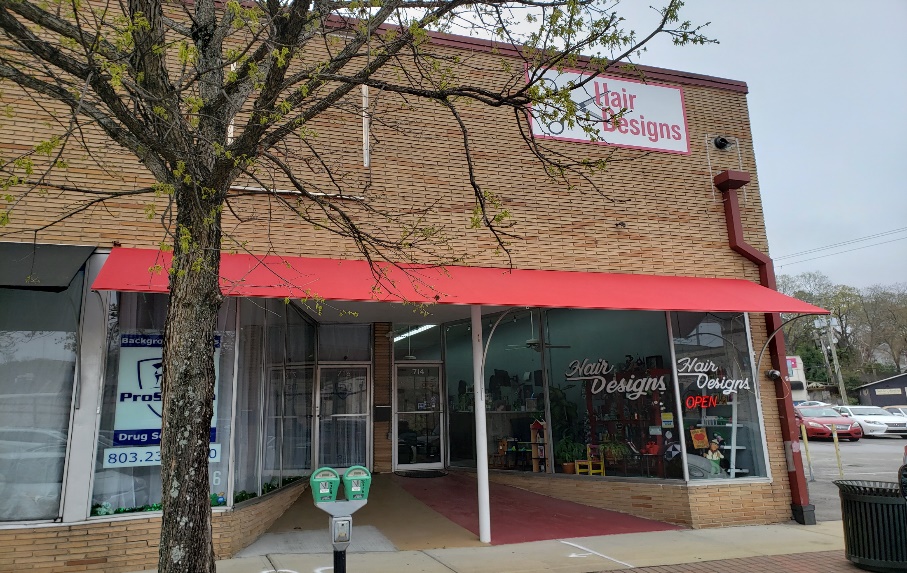 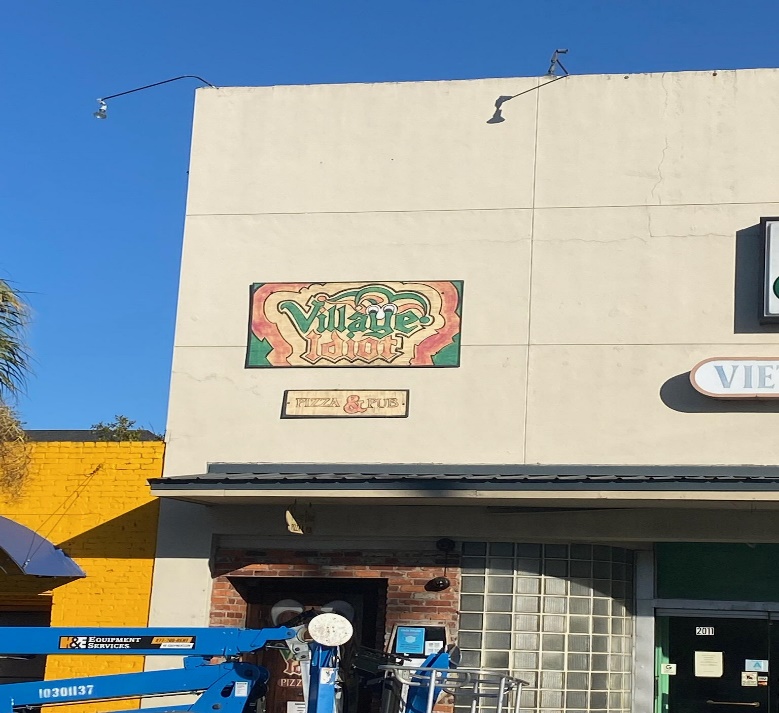 Pizza Restaurant
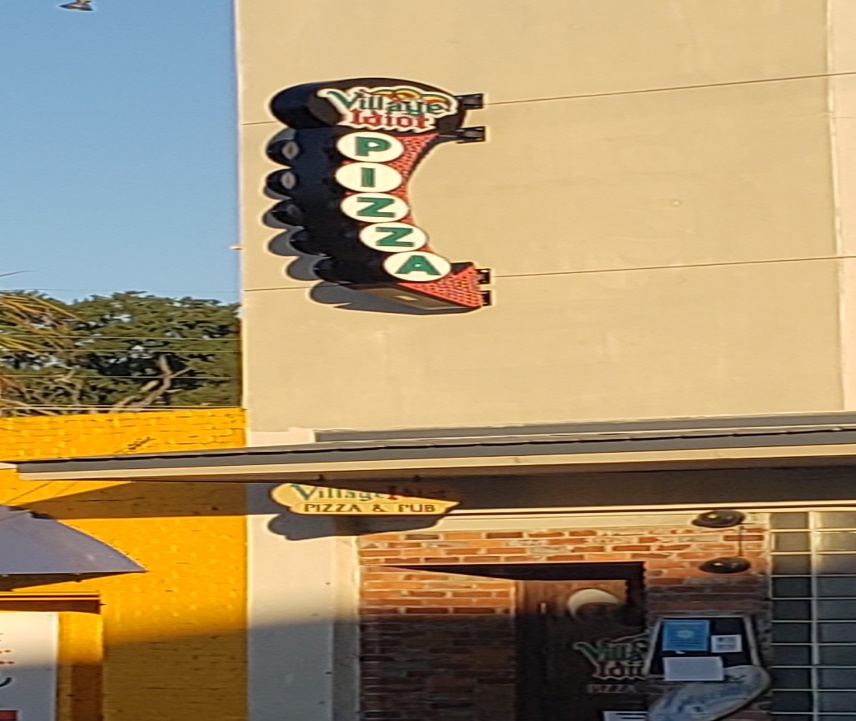 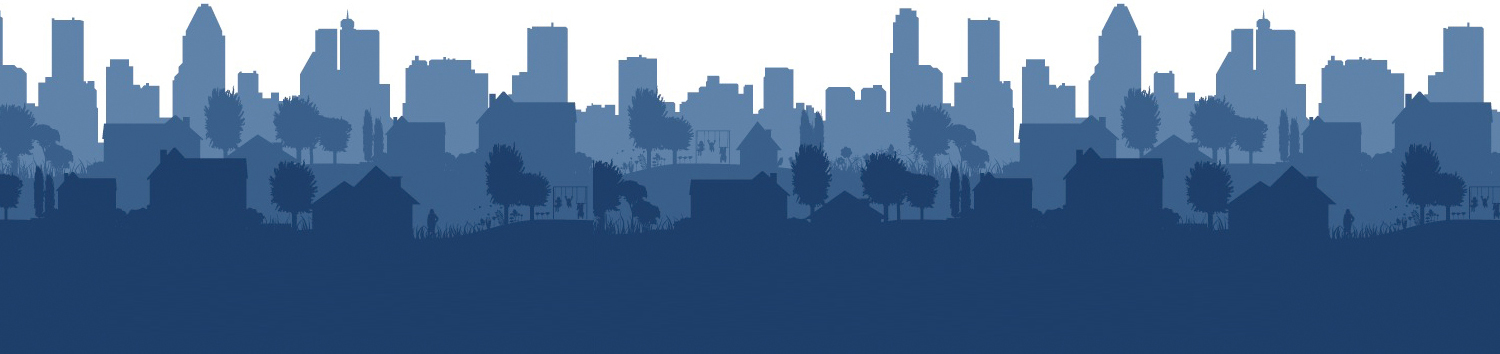 NCDA Annual Conference      June 22 - 24, 2022
10
CDBG Funded Activities
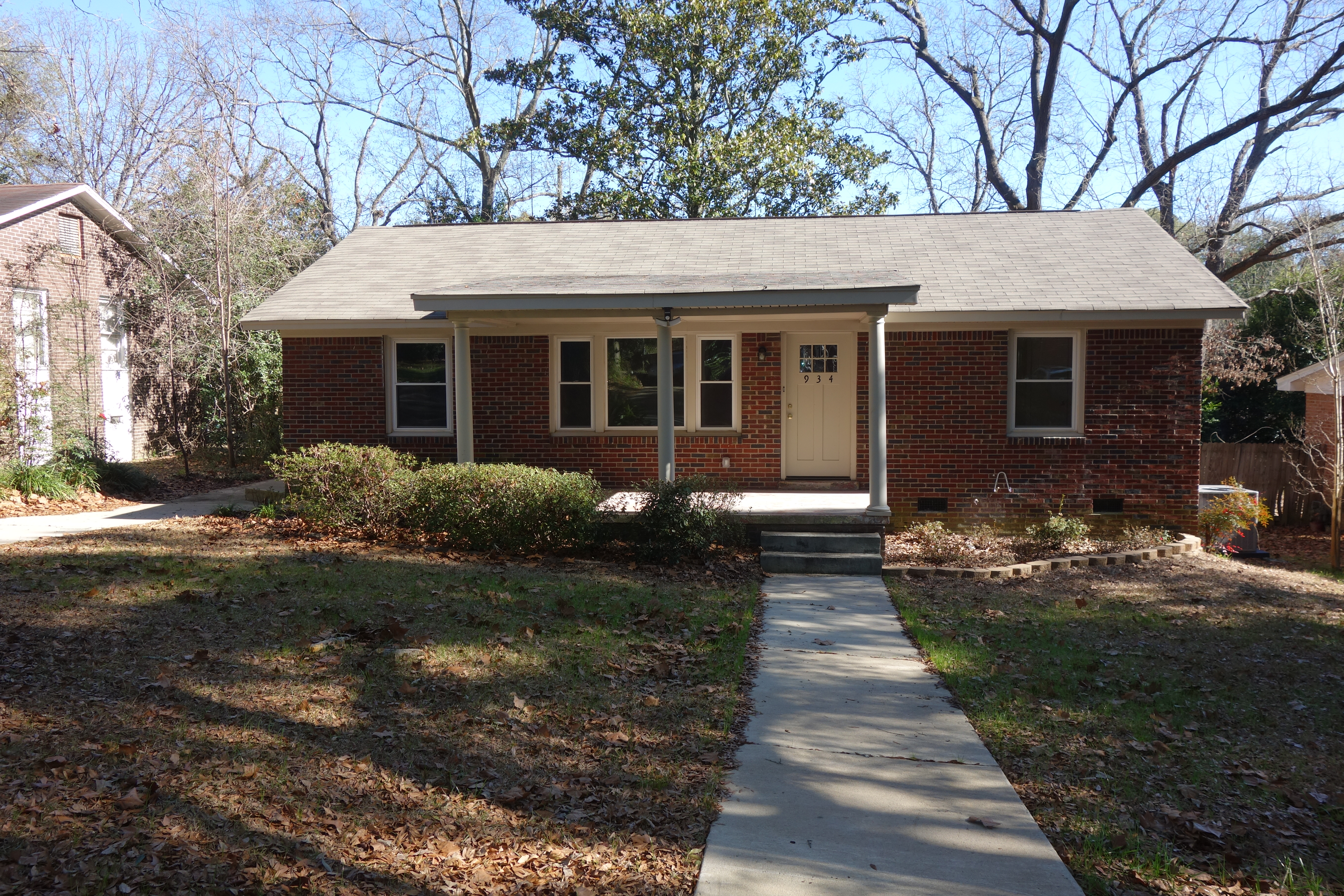 HOUSING Programs

Homeownership-Affordable Home Loans/Secondary Financing/Closing Cost Assistance
Maintenance Assistance Programs (MAP)-Up to $20,000.00 grant
MAP Program
Before
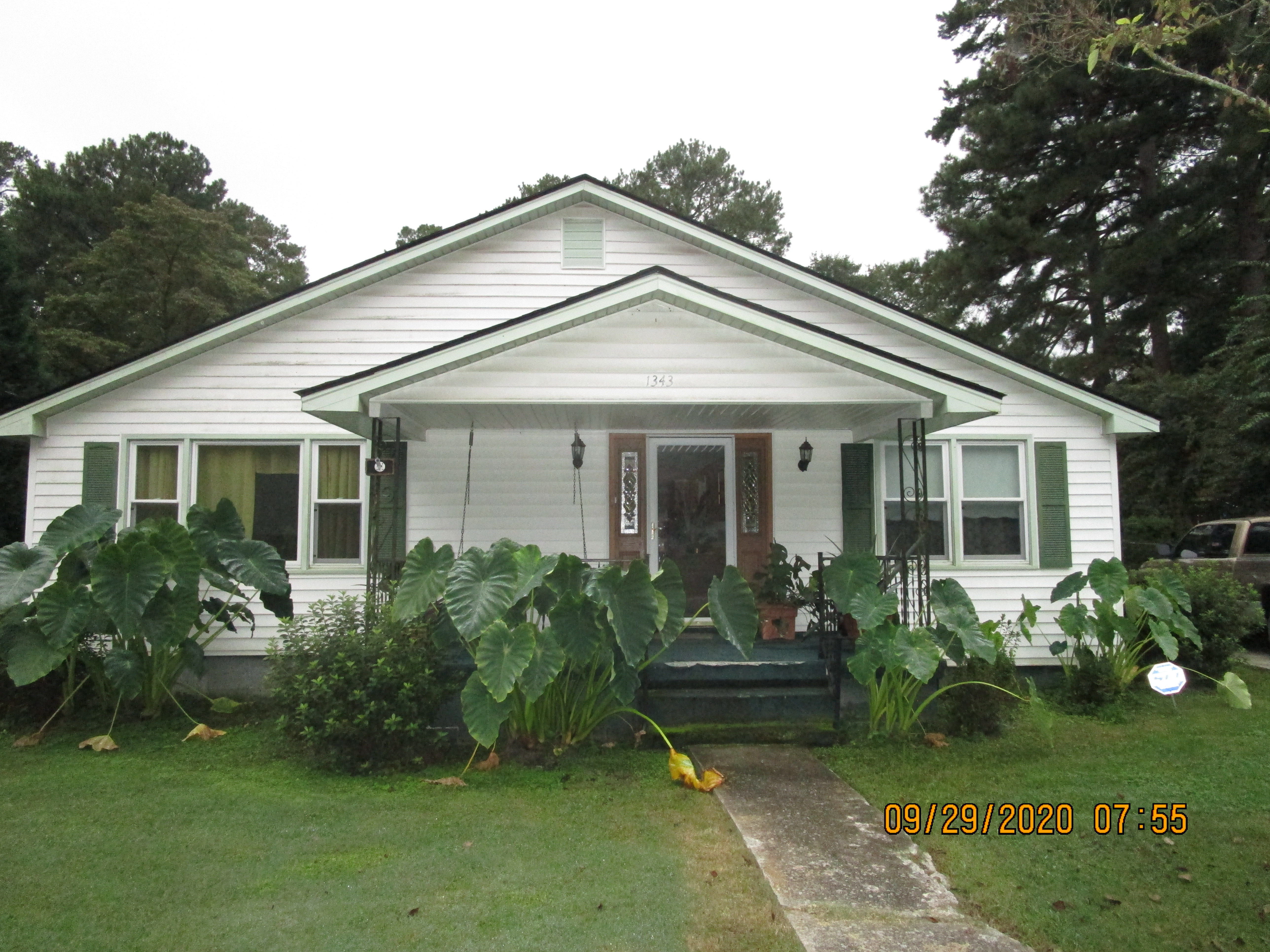 Affordable Housing Loan Program
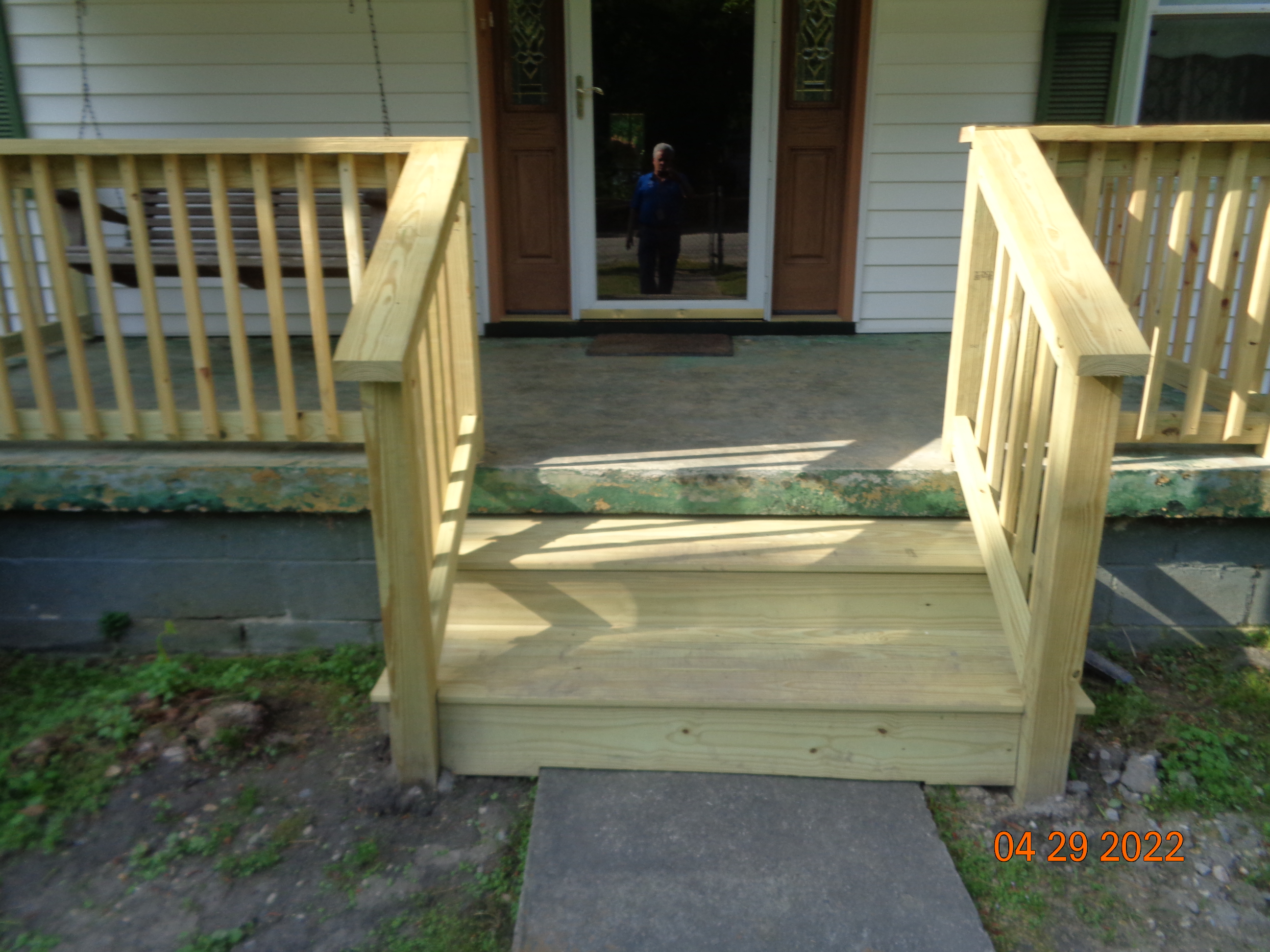 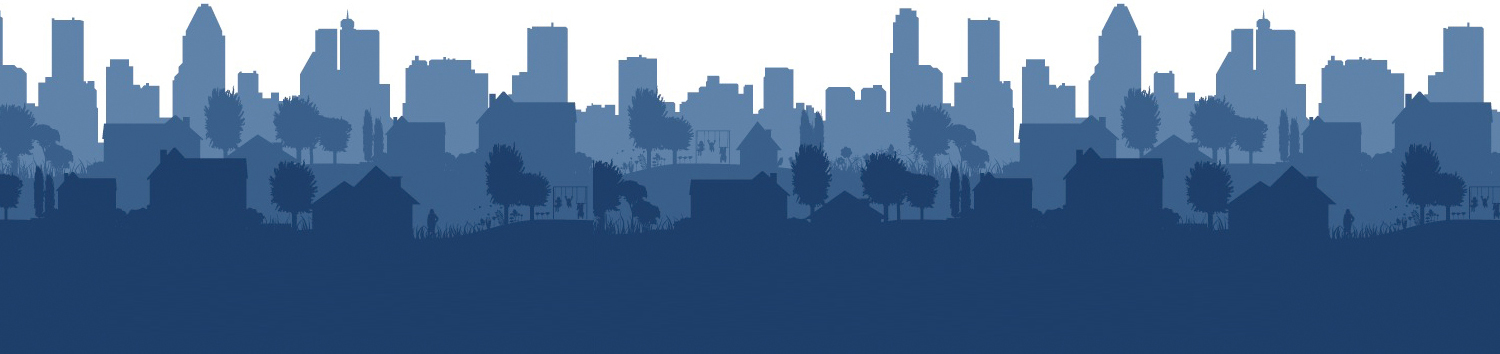 After
NCDA Annual Conference      June 22 - 24, 2022
11
Home Investment Partnership Program (HOME)
Funds non-profit and private developers to create affordable homes for low-moderate income individuals and families (under 80% of Area Median Income). 

HOME funded projects include:
Multi-family rental apartment buildings
Home Loans and Down Payment Assistance
Housing Rehabilitation
Single-Family Housing for Home Ownership
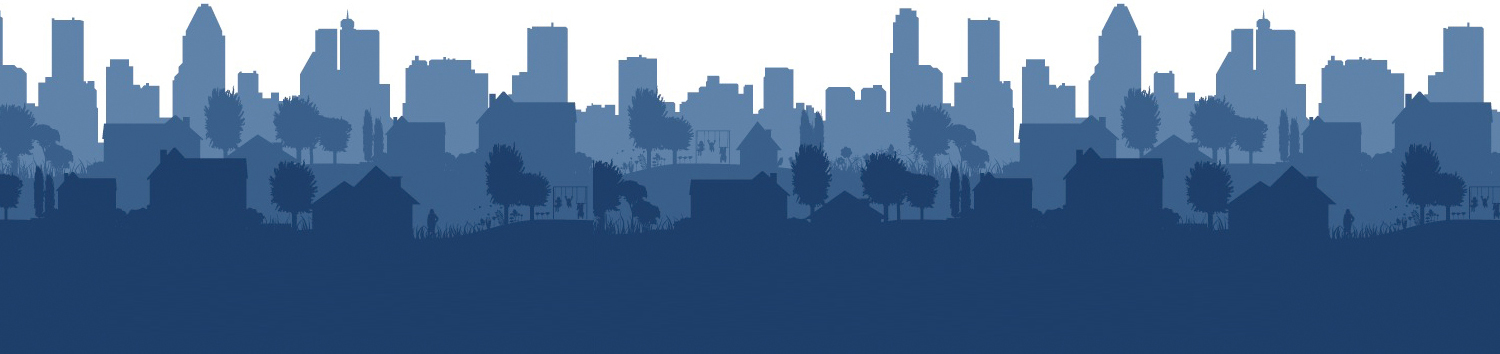 NCDA Annual Conference      June 22 - 24, 2022
12
Home Funded Projects
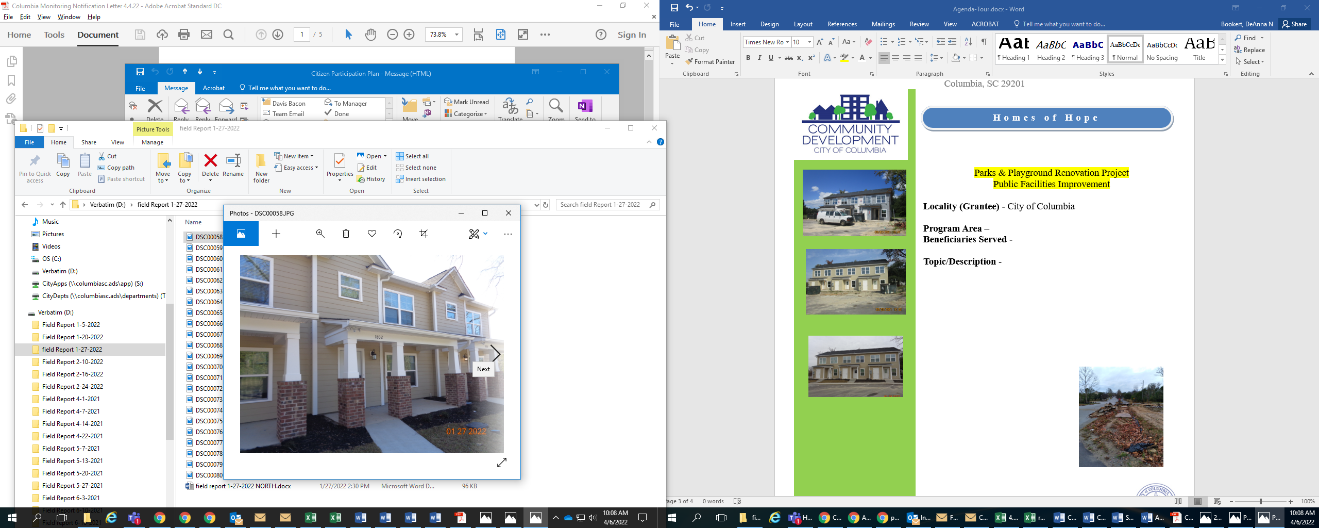 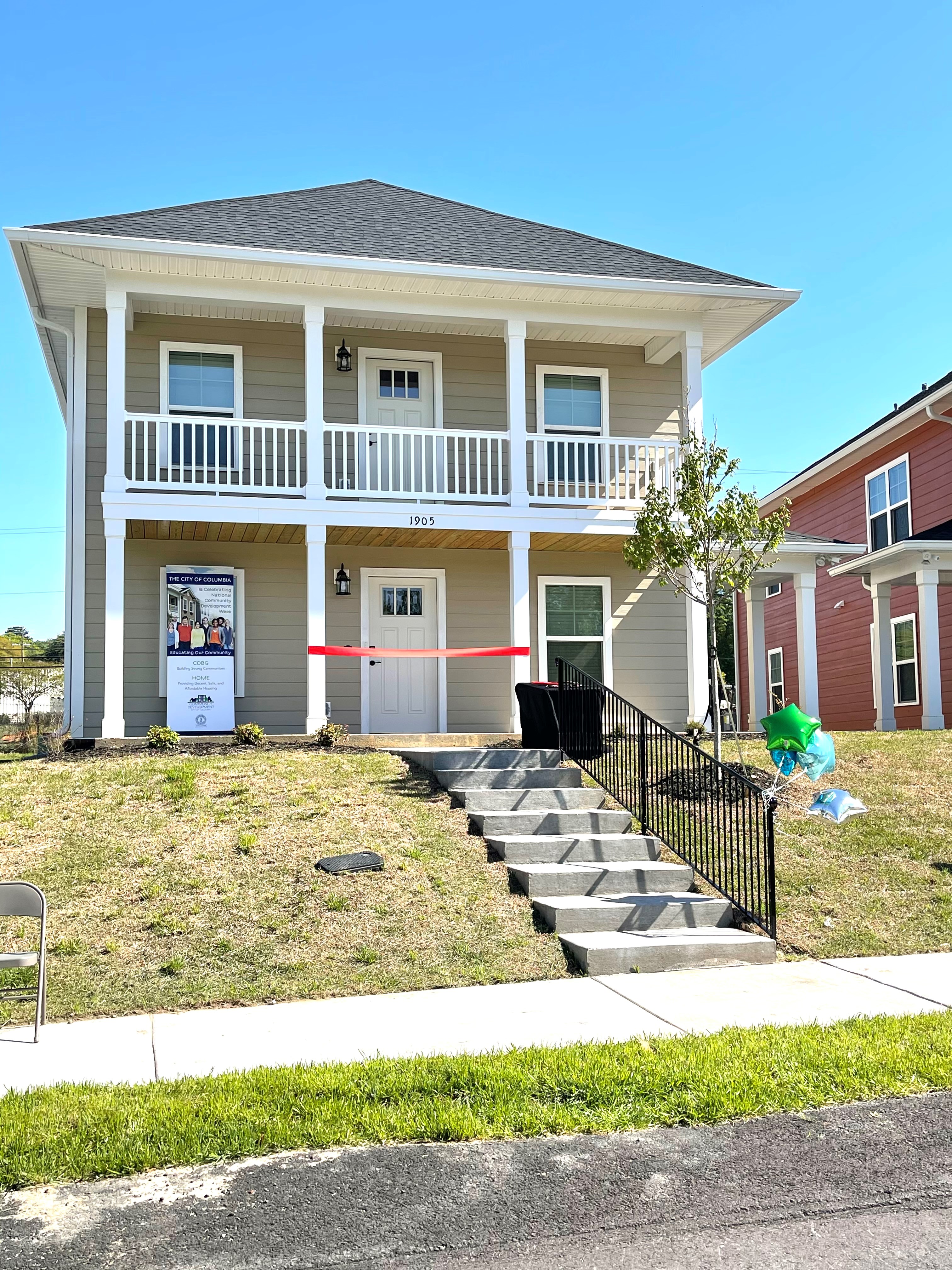 Edisto Court – HOME $609,949.00
This  multifamily affordable housing rental project consists of 29 units. The City of Columbia provided funding for 8-units including two (2) ADA accessible units totaling $609,949.00. Qualified households must be at or below 80% of HUDs Area Median Income (AMI).  This new development was completed in April 2022. Edisto Place Ribbon Cutting HOME project will be part of CD Week April 11, 2022 activities.
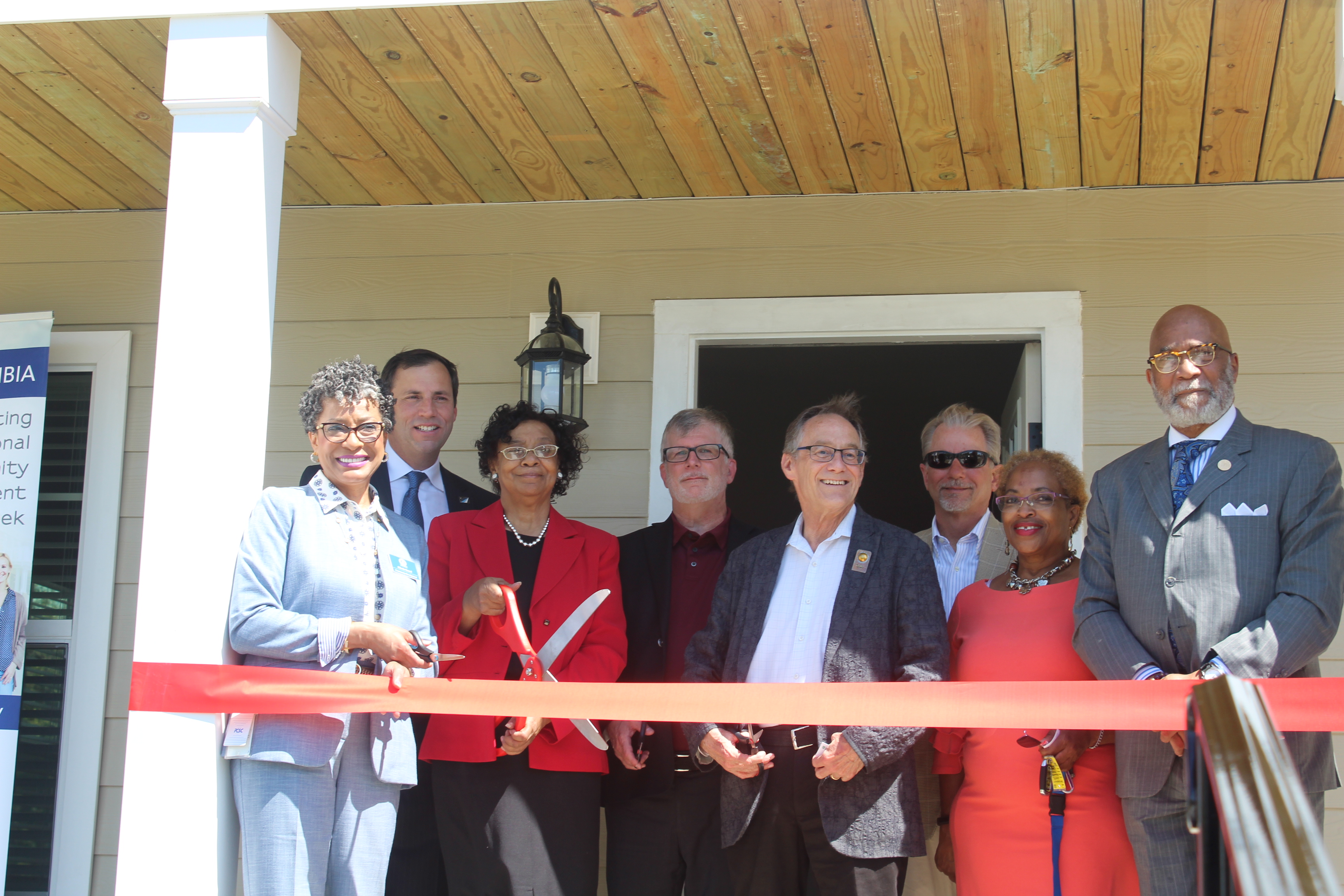 Developer: Homes of Hope
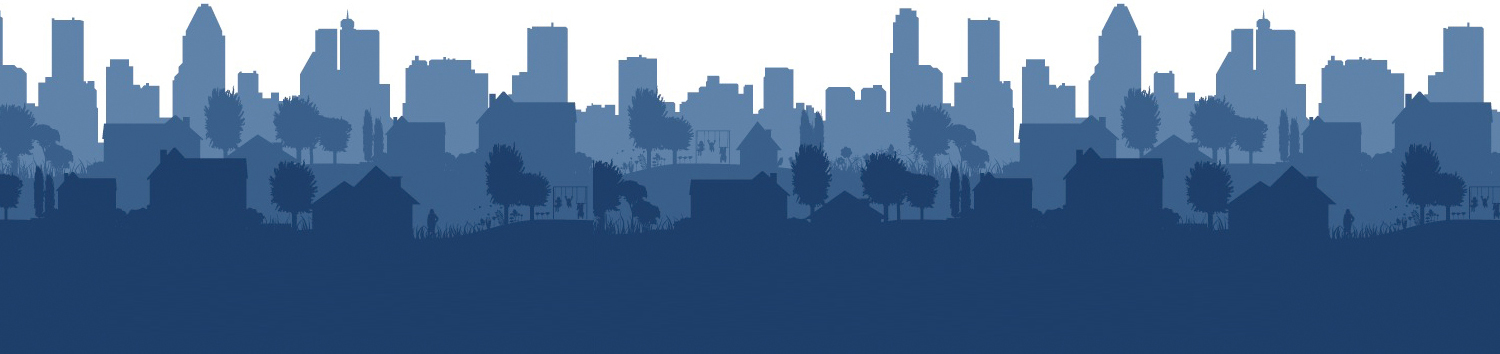 NCDA Annual Conference      June 22 - 24, 2022
13
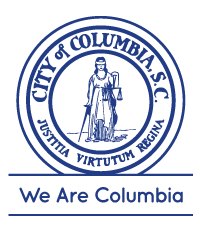 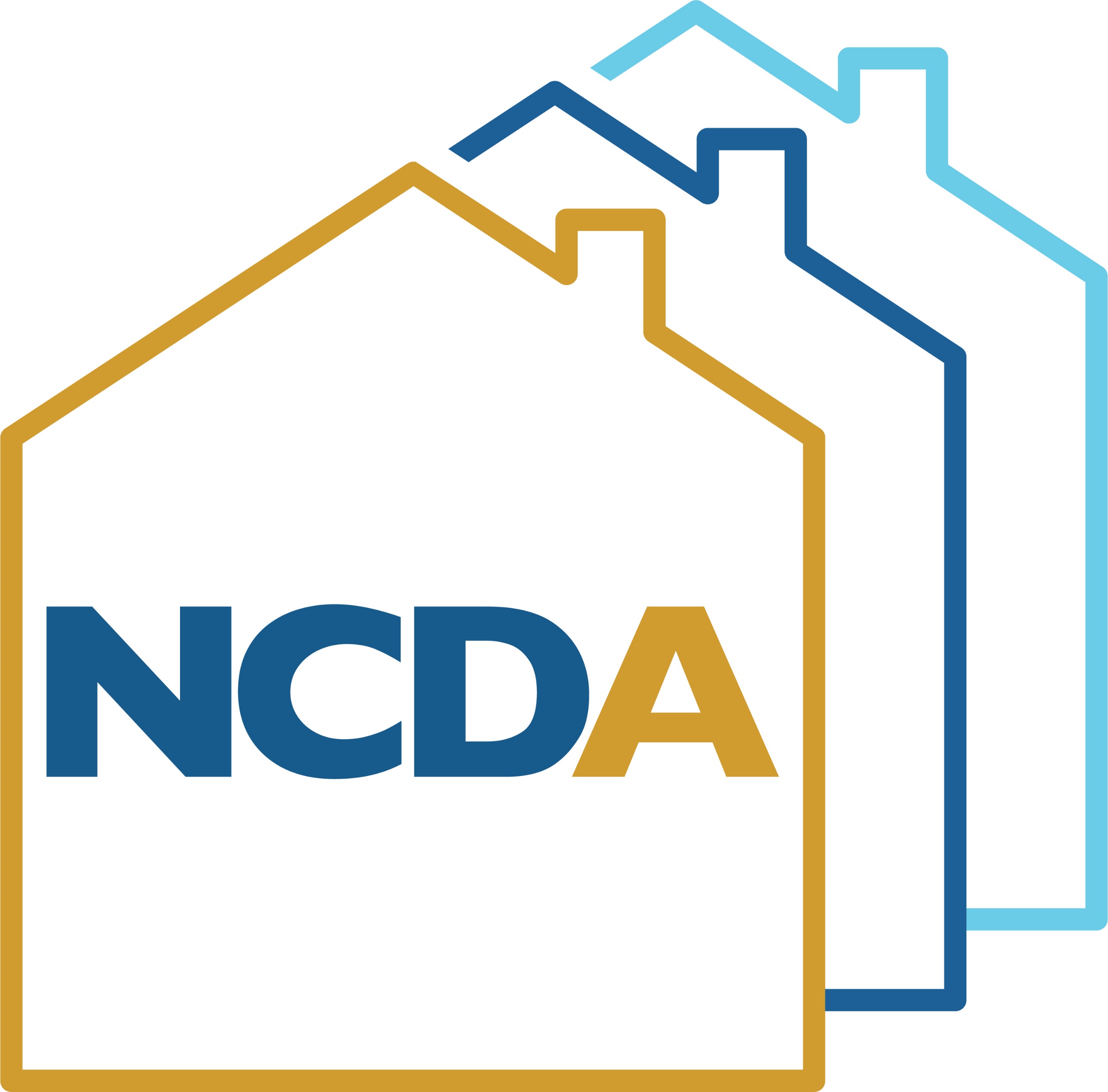 THANK YOU!

City of Columbia 
Community Development Department
1401 Main Street, 4th Floor
Columbia, SC 29201
CommunityDevelopment@ColumbiaSC.gov
Phone: 803-545-3373    Fax:  803-255-8912
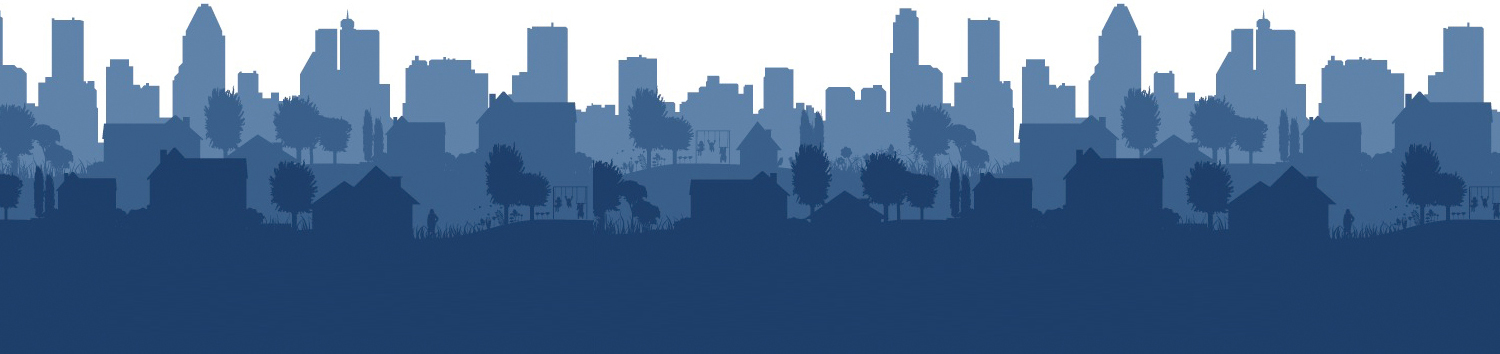 NCDA Annual Conference      June 22 - 24, 2022
14